MODERNIZATION AND EXPANSION OF SYSTEM TO SUPPORT THE MARKET – EDUCATION FOR EXTERNAL USERS
Content
System access
Basic data
CTR auctions
Scheduling
Balancing
Settlement
System access
https://webapps.eso.bg/konchar-mms
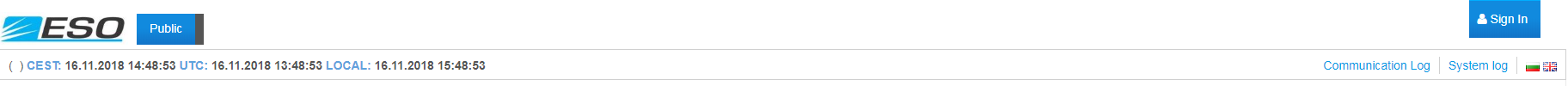 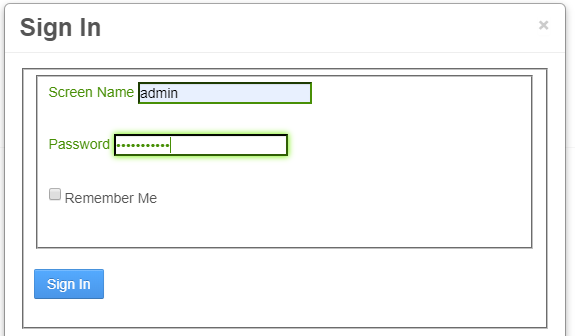 System access - Company selection
Company roles:
Capacity trader
Energy trader
System access - Notifications
Basic data - Companies
Basic data – Company detail
Basic data – Company detail - Persons
Basic data – Company detail - Informing
Basic data – Company detail - Settings
Basic data – Company detail - Auction roles
Basic data – Company detail – Banks and locations
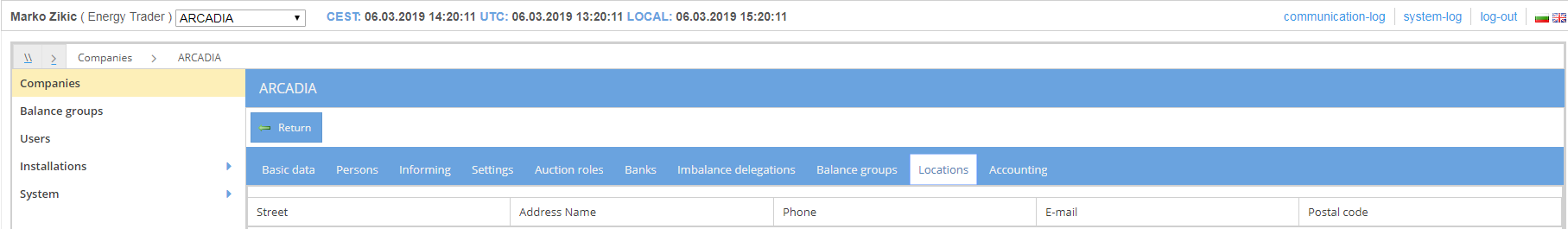 Basic data – Company detail – Balance group and delegations
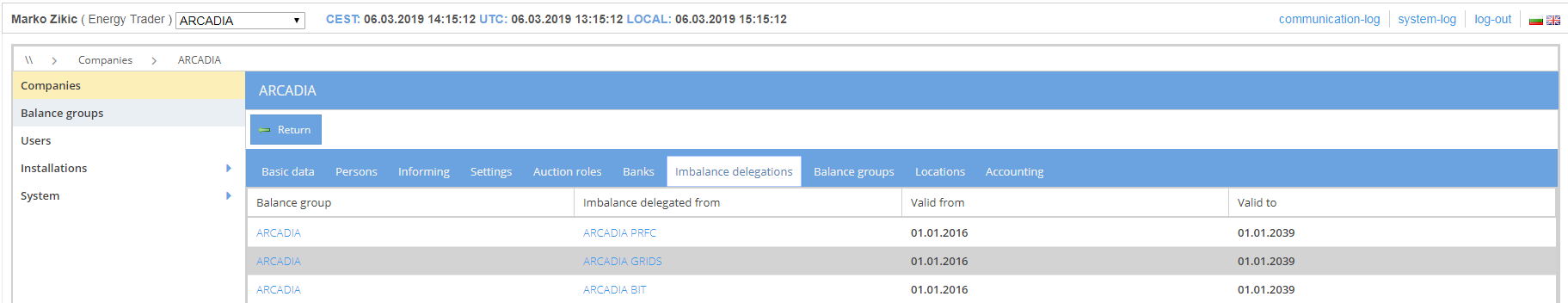 Basic data – Company detail - Accounting
Basic data – Balance groups
Basic data – Balance group detail
Basic data – Balance group detail
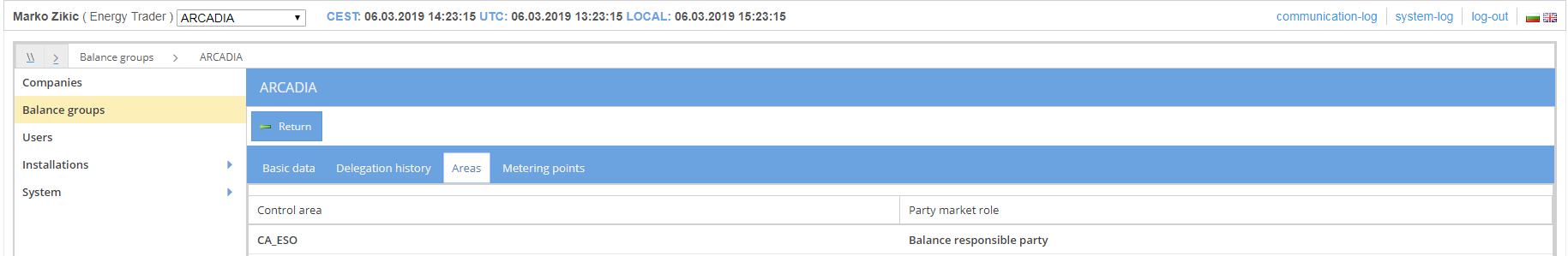 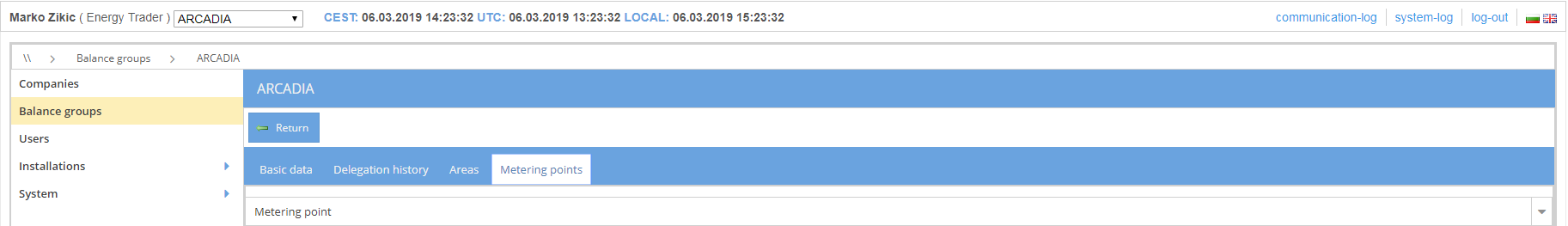 Basic data - Users
Basic data – User detail
Basic data – User detail – Company roles
Basic data – Power plants
Basic data – Generators
Basic data – Pumps
Basic data – Metering points
Basic data – Active users
CTR auctions
Auction type:
Yearly
Monthly
Daily
Intraday

Auction states:
Visible - auction is visible to traders
Open for bids – trader can enter the bids
Closed for bids – trader can no longer bid
Sorting done – bids are sorted
Results published – results are published and ECAN documents are sent to traders
CTR auctions – Auction list
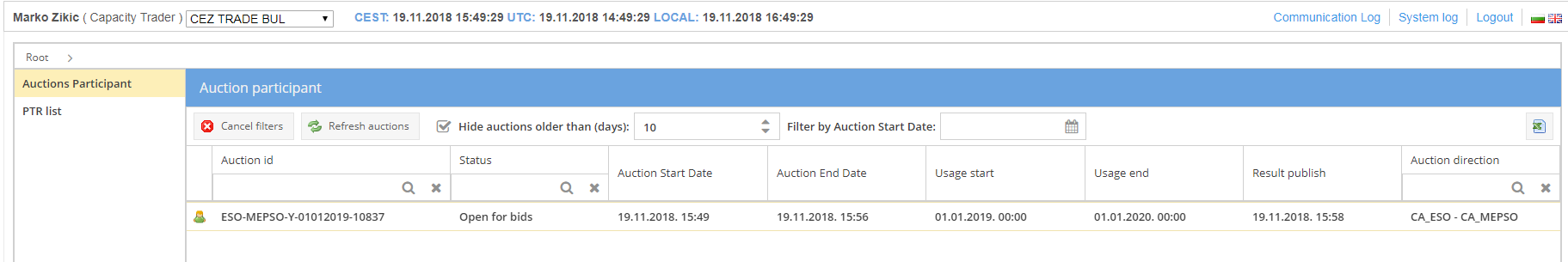 CTR auctions – Auction detail
CTR auctions – Product
CTR auctions – Product
CTR auctions – Bids
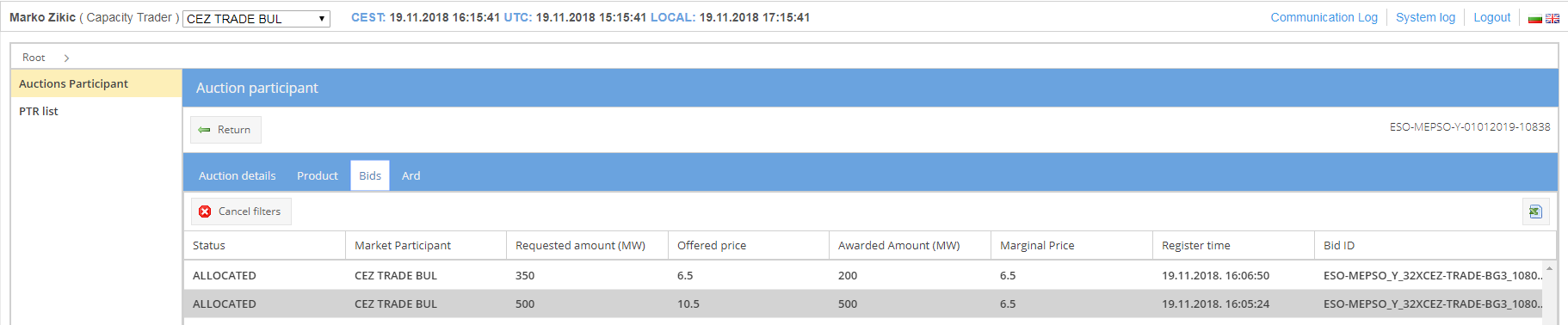 CTR auctions – Yearly and mothly bid
CTR auctions – Daily bid
CTR auctions – Intraday bid
CTR auctions – Intraday bids
CTR auctions – Filling bid with xls file
CTR auctions – Bid restrictions
Offered price cannot be less than auction minimal price
Requested amount can not be larger than ATC
Sum of all bid cannot be larger than ATC
Number of bids cannot exceed the limit defined in the auction
All or nothing bids must be allowed in corresponding auction
There must be no unpaid invoices from the previous months
CTR auctions – Auction results
CTR auctions – ECAN documents - ARD
ARD – Allocation result document – generated automatically after publishing the results
Yearly auction – 12 ARDs (one for each month)
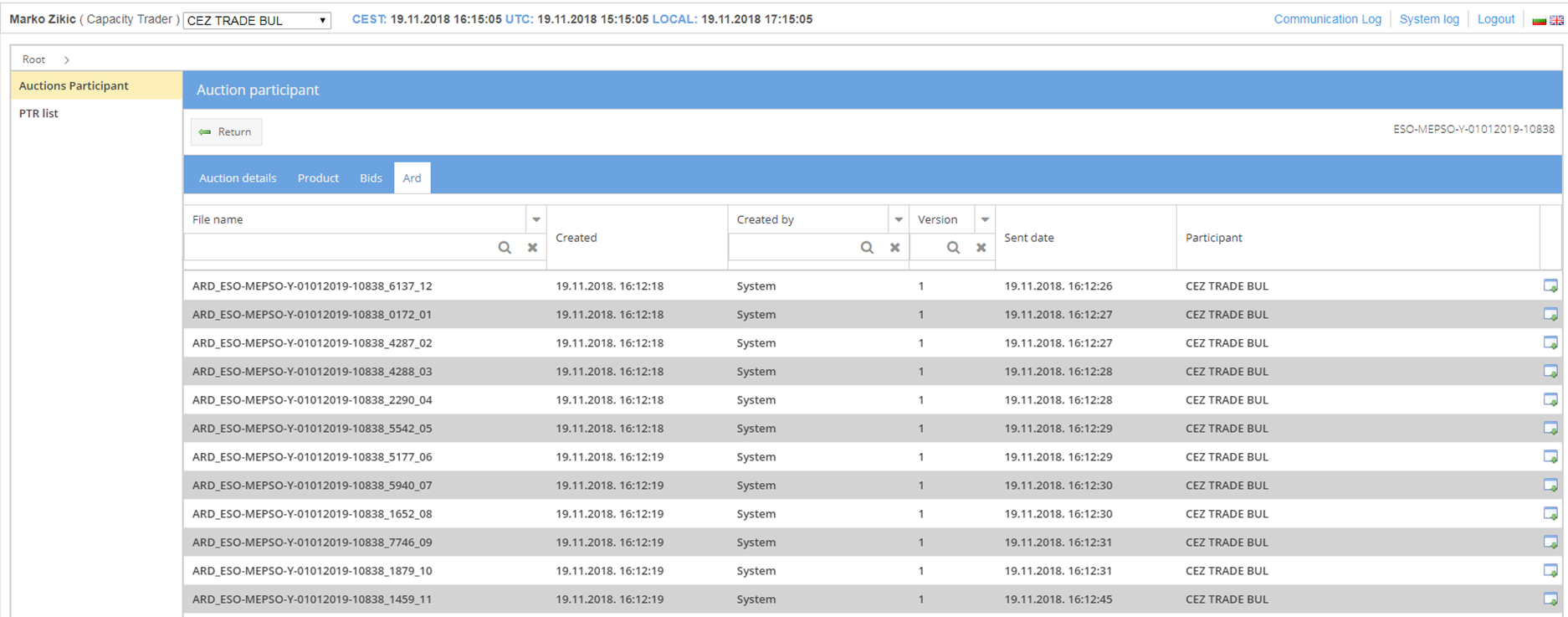 CTR auctions – ECAN documents – Right document
RD long – generated automatically based on system settings
RD daily – generated automatically after publishing auction results
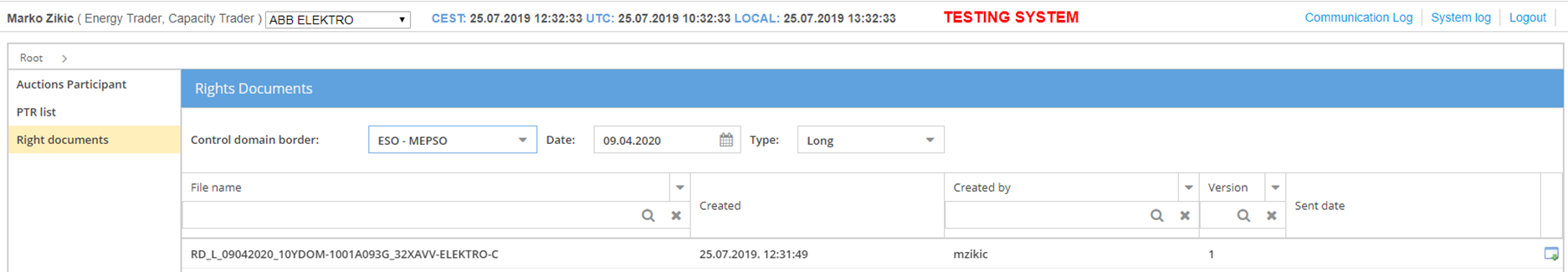 CTR auctions – PTR list
CTR auctions – Secondary market
Resale
Transfer
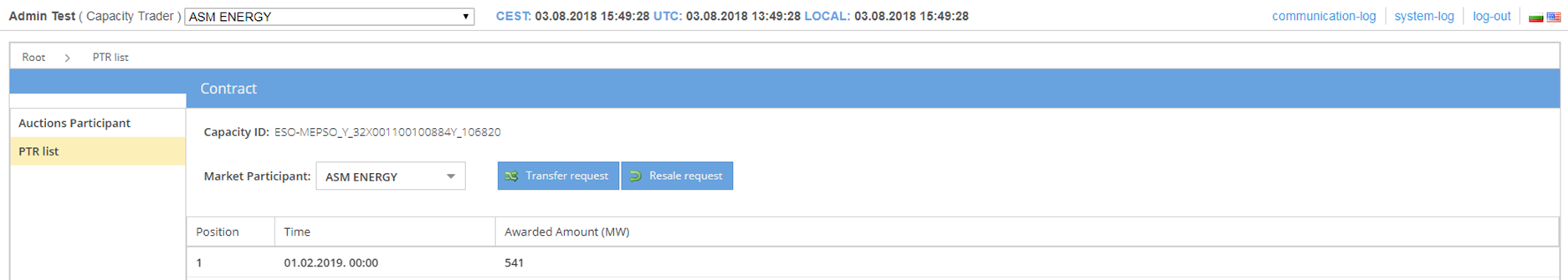 CTR auctions – Secondary market - Resale
CTR auctions – Secondary market - Transfer
CTR auctions – Secondary market - Transfer
Accepting transfer request
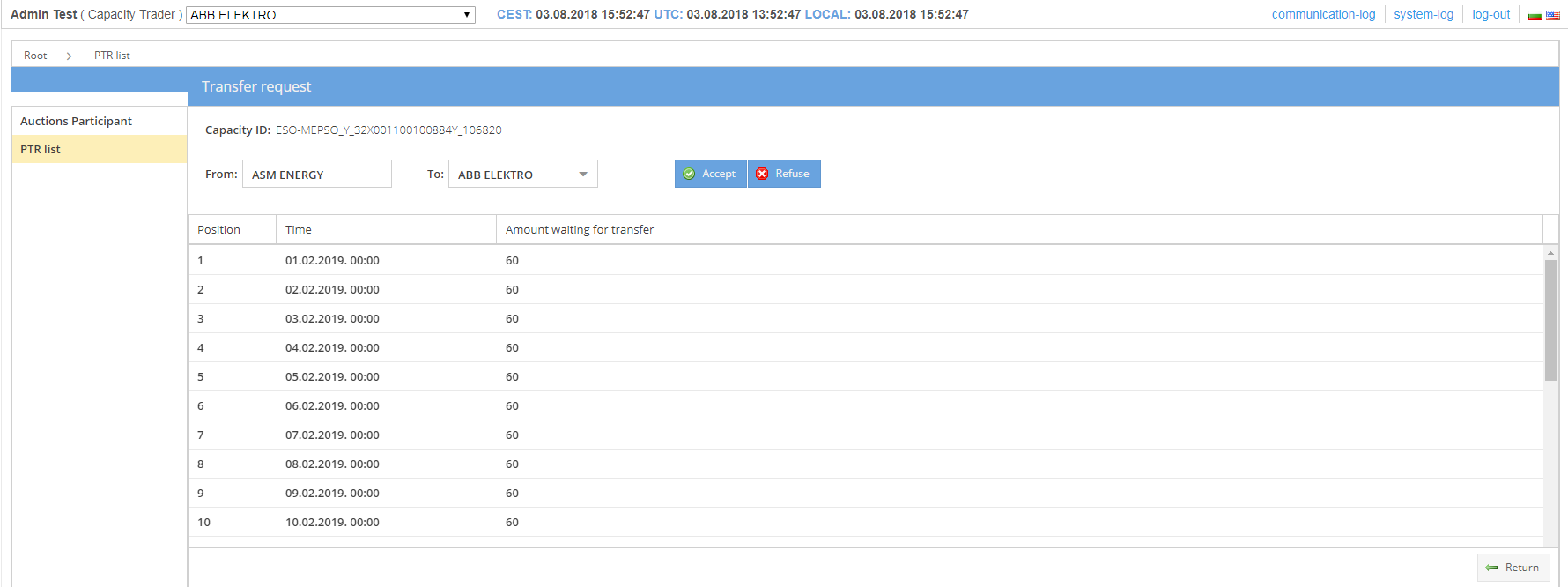 CTR auctions – Secondary market – Canceling request
Option to cancel request
All request are automatically canceled if not accepted or refused after 4 hours
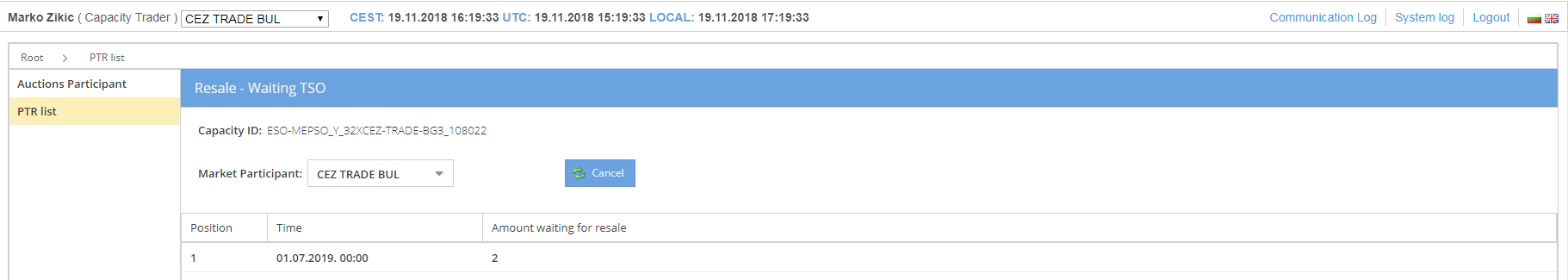 CTR auctions - Capacity reduction
Trader is notified if capacity reduction occurs
New right documents are sent
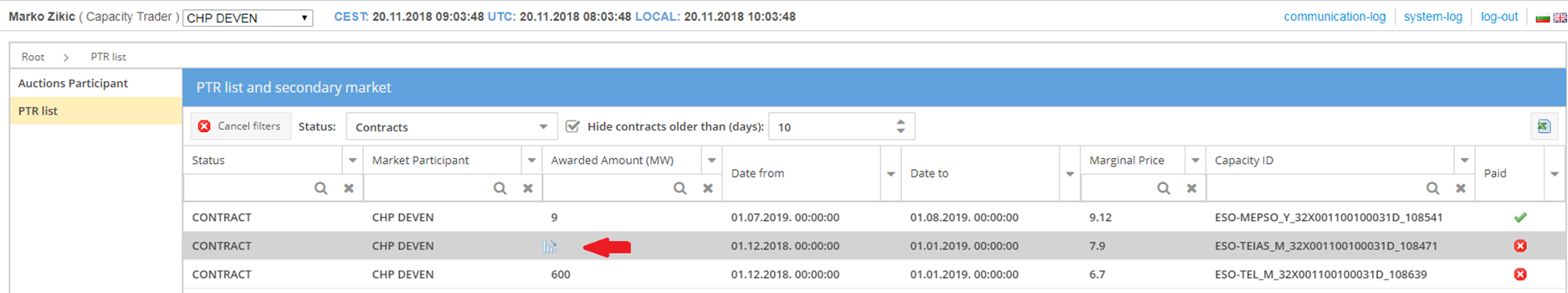 CTR auctions - Capacity reduction
CTR auctions - Capacity reduction
Scheduling – previewing messages
Choose the date, energy trader is automatically selected. In our case, the  Energy trader is with EIC: 32X001100434S



Select message - energy trader that is representative of balance group, can see messages of energy traders that are in his balance tree.
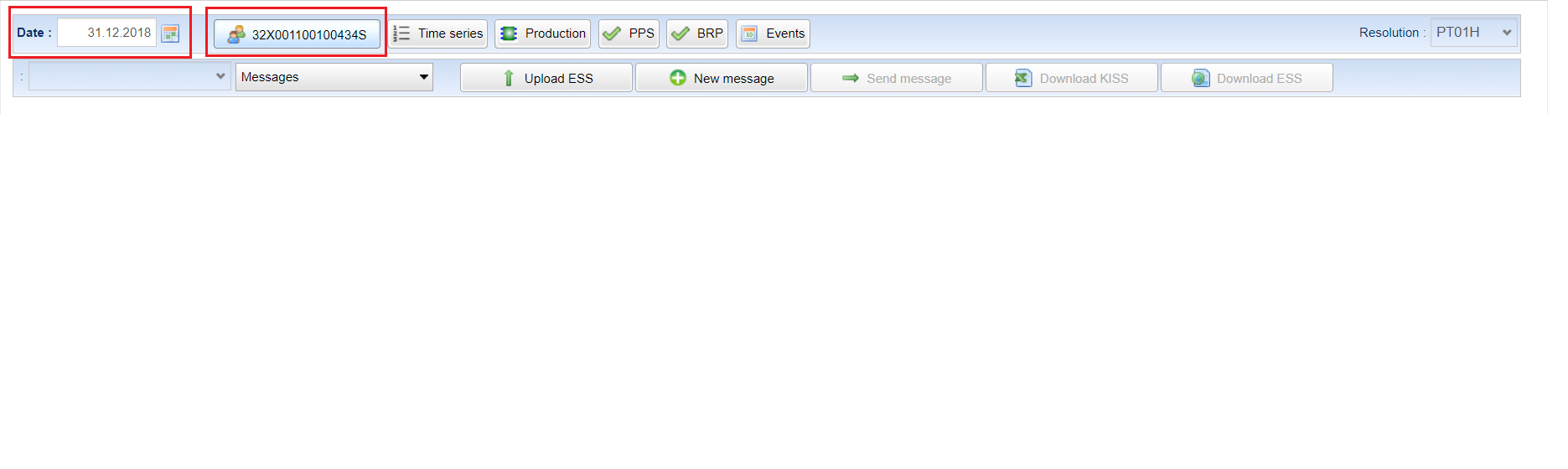 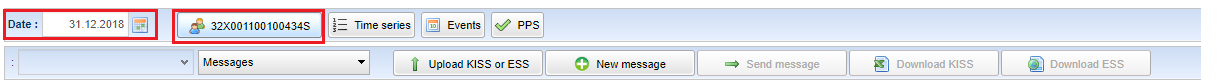 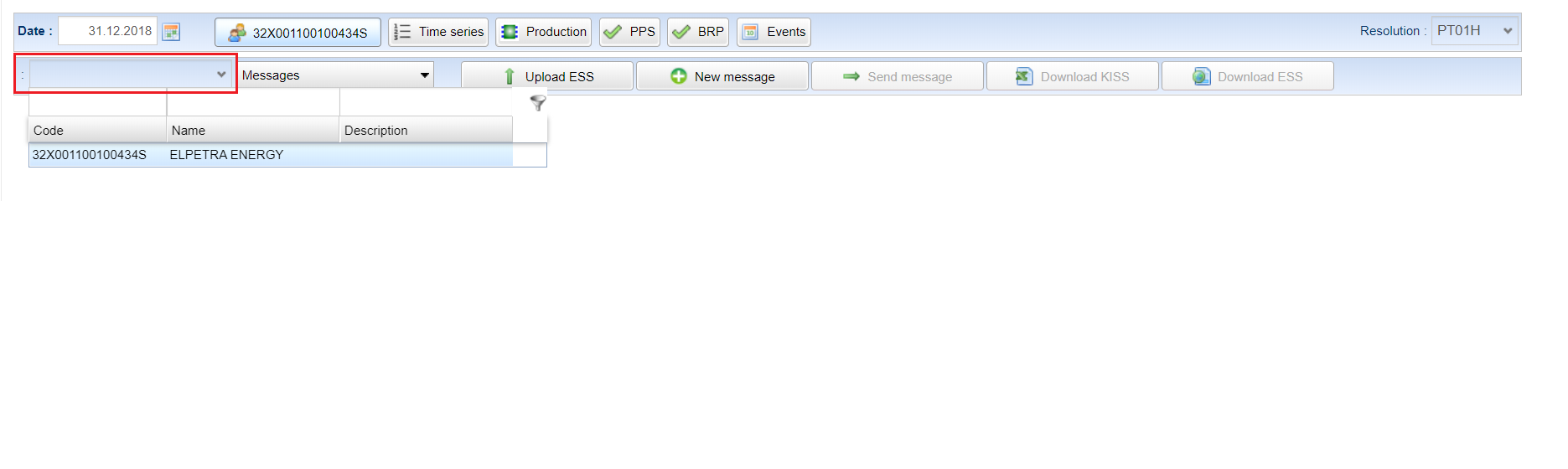 Scheduling – message details
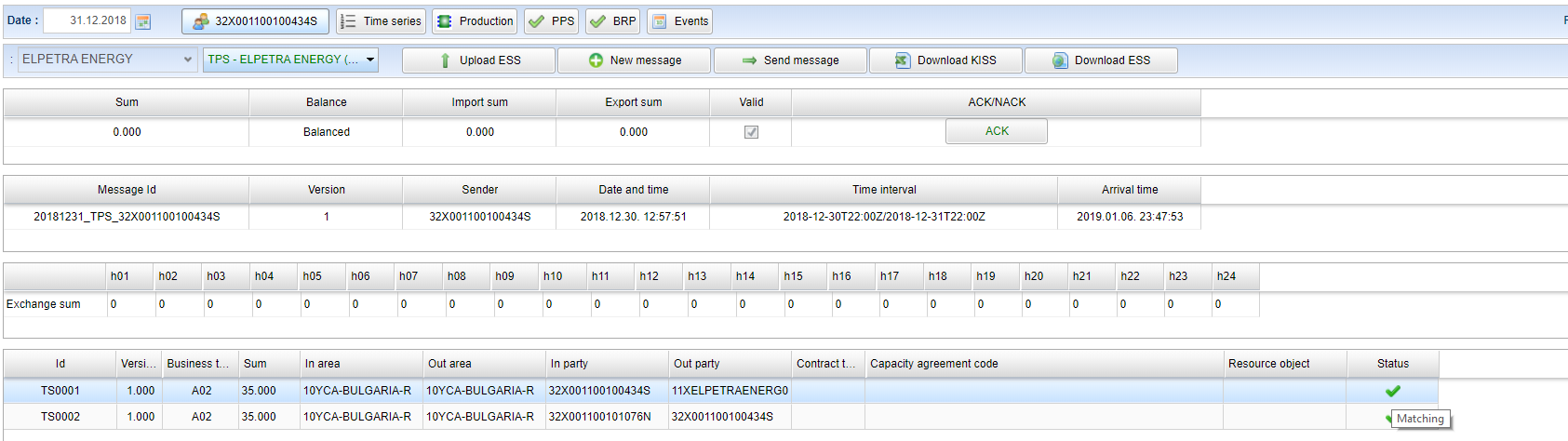 Scheduling – editing messages
The interface allows adding, removing and adjusting a schedule.
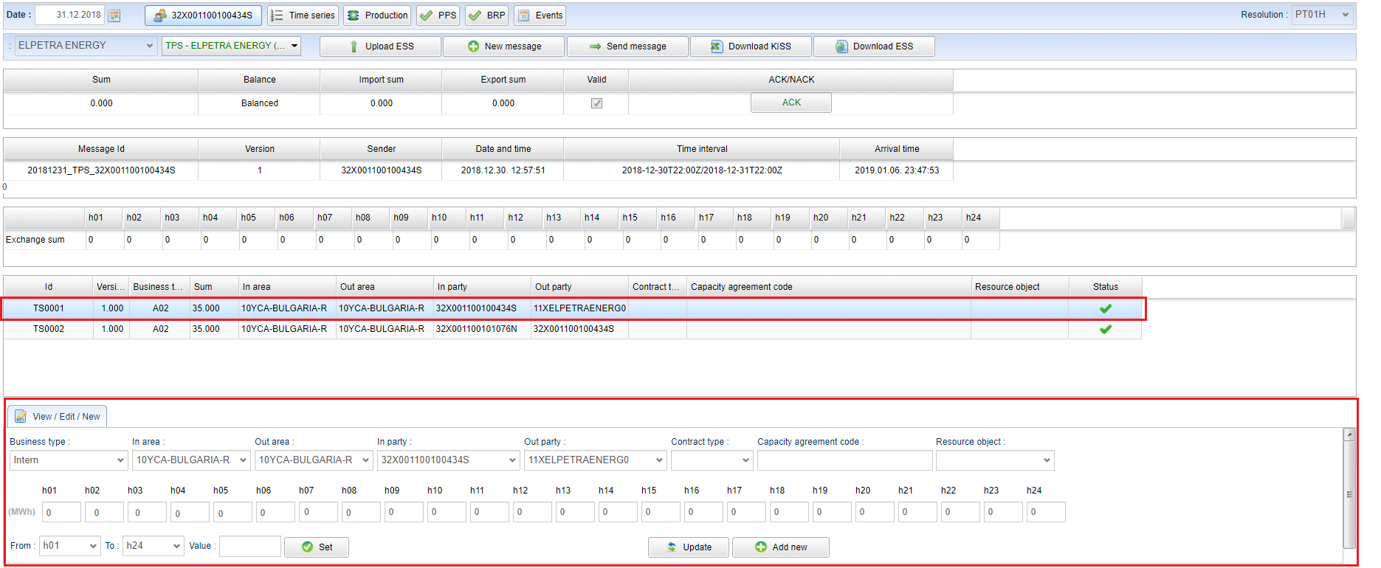 Scheduling – editing messages
The 15 minutes time interval
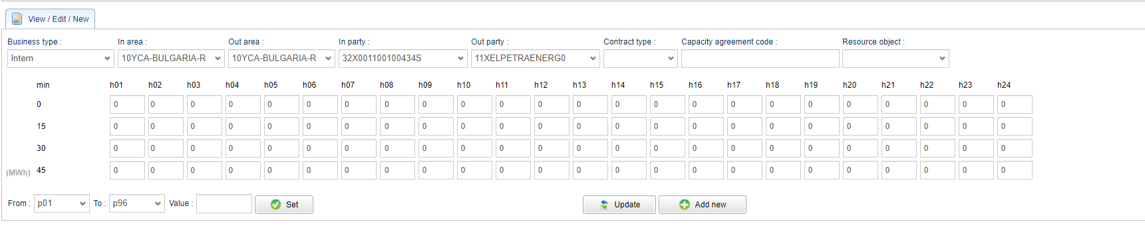 Scheduling – editing messages
Form menu right of the selected message, it is possible to upload ESS file, create a new message, send a message or download KISS or ESS file.
Mismatching schedules are automatically changed when the rules are applied.
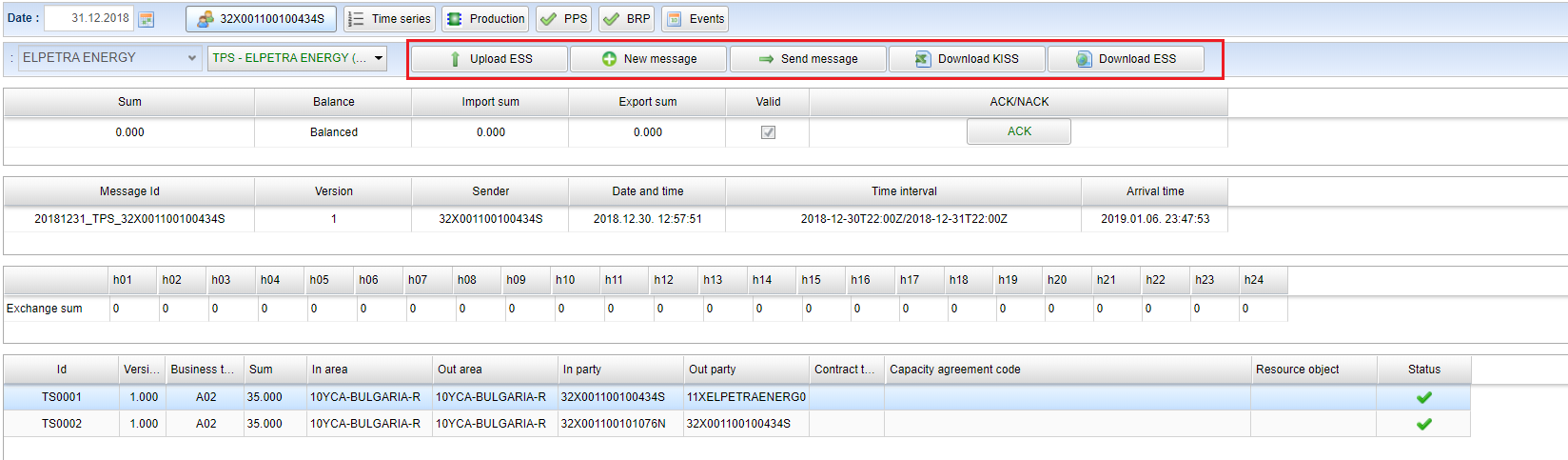 Schedule validation errors (1)
Message header validation:

Sender is Balance Group Responsible -> A78 Sender Identification Role Invalid
ProcessType is Valid -> A59 Not Compliant To Local Market Rules
ScheduleClassificationType is Valid -> A59 Not Compliant To Local Market Rules
SenderRole is Valid -> A59 Not Compliant To Local Market Rules
Sender Contract valid -> A05 Sender Without Valid Contract
Deadline Exceeded -> A57 Deadline Limit Exceeded
Is Gate Open -> A57 Deadline Limit Exceeded
Version Exists -> A51 Message Identification Or Version Conflict
PPS Gate Closure -> A57 Deadline Limit Exceeded
MessageId conflict -> A51 Message Identification Or Version Conflict
Check Schedule Time Interval -> A59 Not Compliant To Local Market Rules
Check ESS Message Versioning -> A51 Message Identification Or Version Conflict
Check external exchange capacity -> A27 Cross Border Capacity Exceeded
Check next change hour -> A43 (Quantity Increased) / A44 (Quantity Decreased)
Schedule validation errors (2)
When MessageType = A01 - Internal Schedules:

ProcessType is A19 (Intraday Accumulated) not in Intraday -> A59 Not Compliant To Local Market Rules
ProcessType is A01 (Day Ahead) not in Day Ahead -> A59 Not Compliant To Local Market Rules
BusinessType different from A04 (Consumption) and A02 (Internal trade) -> A59 Not Compliant To Local Market Rules
InArea or OutArea different from ESO area -> A23 Area invalid
Intraday Msg Sender is not Power Exchange or is not between Parent and Child Balance Group -> A59 Not Compliant To Local Market Rules

When MessageType = A30 - Cross Border Schedules:

ProcessType is A19 (Intraday Accumulated) not in Intraday -> A59 Not Compliant To Local Market Rules
ProcessType is A01 (Day Ahead) not in Day Ahead -> A59 Not Compliant To Local Market Rules
BusinessType different from A03 (External trade no capacity) and A06 (External trade explicit capacity) -> A59 Not Compliant To Local Market Rules
InArea or OutArea is empty -> A23 Area invalid
InArea and OutArea are set to ESO area-> A23 Area invalid

When MessageType = A71 - Generator forecast:

ProcessType different from A17 (Schedule Day) -> A59 Not Compliant To Local Market Rules
BusinessType different from A01 (Production) -> A59 Not Compliant To Local Market Rules
Schedule validation errors (3)
Time Series Validations: 

Check time series primary key -> A55 Time Series Identification Conflict
Check time series ID -> A55 Time Series Identification Conflict
Check time interval definition -> A04 Time Interval Incorrect
Check time interval positions -> A49 Position Inconsistency
Invalid resolution -> A41 Resolution Inconsistency
Depending on business type quantity must not be signed value -> A46 Quantities Must Not Be Signed Values
Check is valid BusinessType -> A59 Not Compliant To Local Market Rules
Check is valid ObjectAggregation -> A59 Not Compliant To Local Market Rules
Check is valid MeasurementUnit -> A59 Not Compliant To Local Market Rules
Check is valid CapacityAgreementID -> A20 Time Series Fully Rejected
Check InArea/OutArea -> A23 Area Invalid
Check InParty/OutParty -> A22 Party Invalid
Matching scope change in SOSO matching -> A59 Not Compliant To Local Market Rules
Missing time series -> A52 Time Series Missing From New Version Of Message
Modification of the faultless time series -> A63 Time Series Modified
When Metering point is defined - Object Aggregation must be A02 -> A20 Time Series Fully Rejected
When Metering point is defined - Business Type must be A01 or A04 -> A20 Time Series Fully Rejected

PPS:
Validate resource object -> A64 ResourceObjectInvalid
Validate resource object technical limits -> A65 Reserve Object Technical Limits Exceeded
When Metering point is defined - Message Type must not be A01 -> A59 Not Compliant To Local Market Rules
Scheduling – Time series
All imported intern and extern scheduling files
Filtering columns
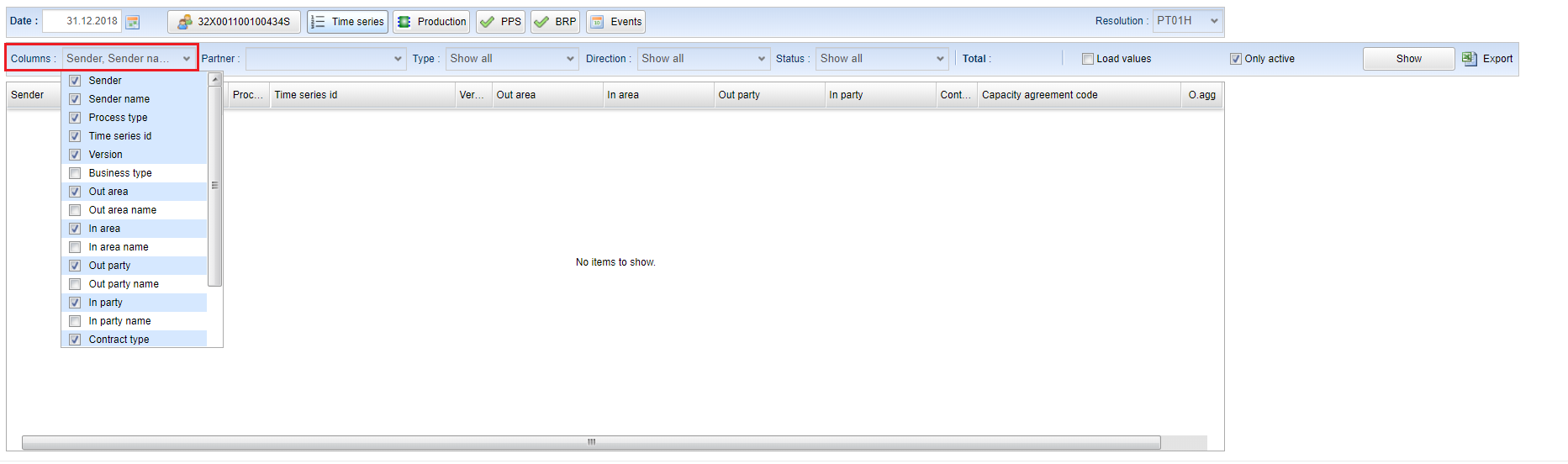 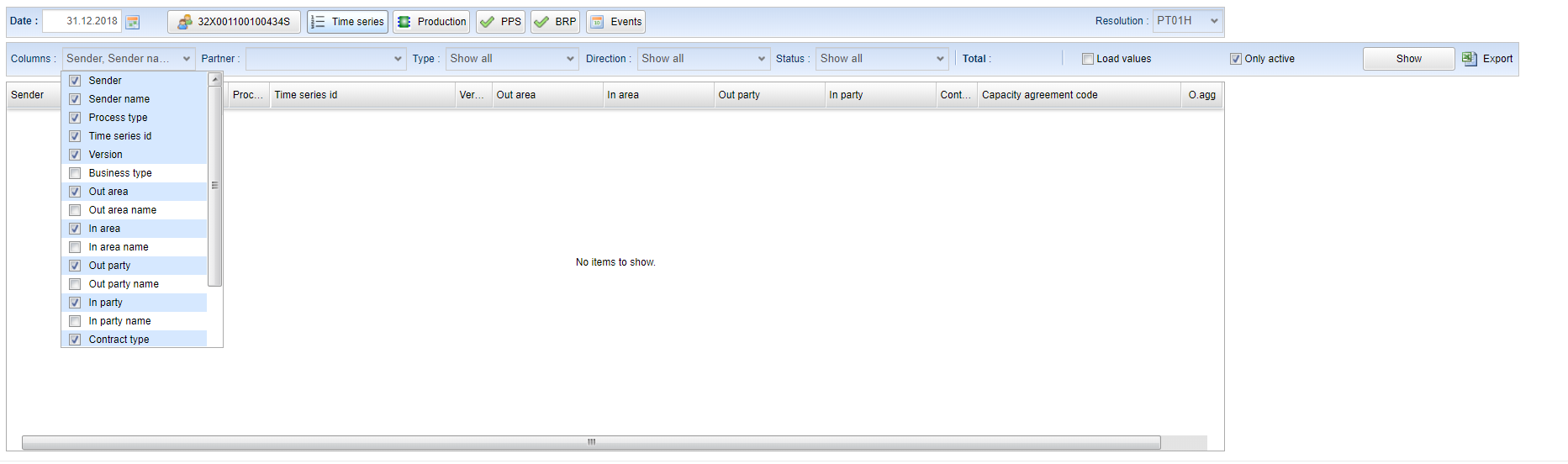 Scheduling – Time series
Filtering by the partner 
Possible to filter messages by the direction of trade or Time series status by clicking the drop-down in the Direction or Status field.
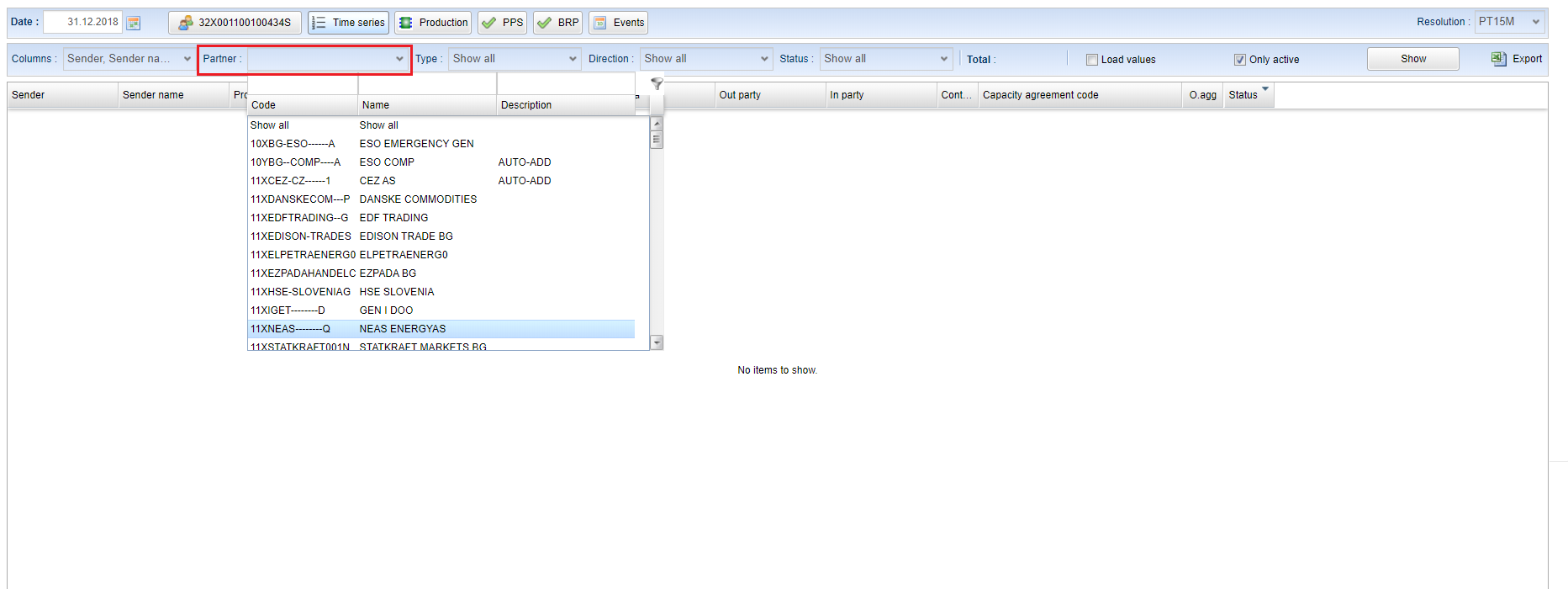 Scheduling – Time series
Previewing time series
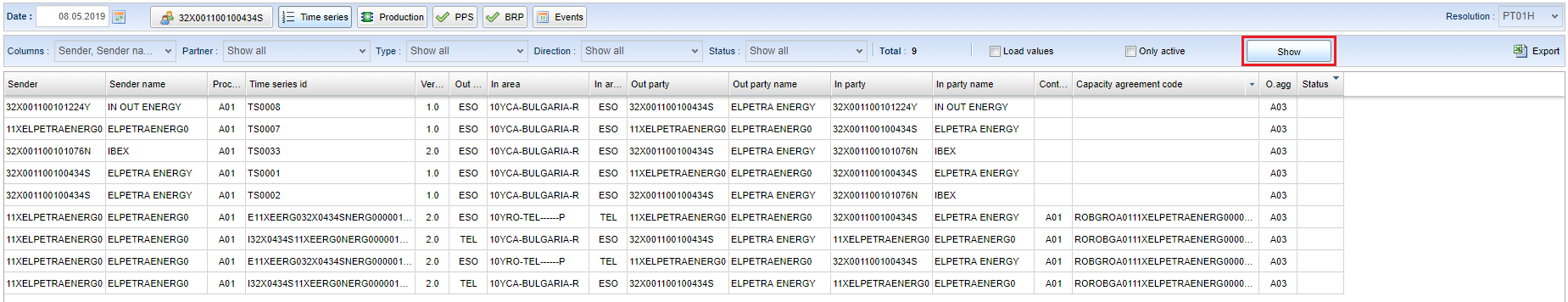 Loading values
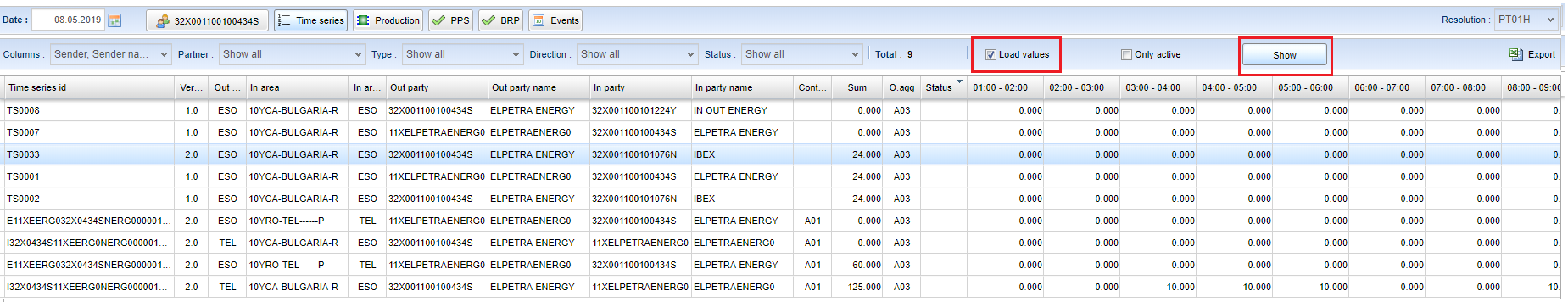 Scheduling – Events
The process of receiving, sending, opening, matching, and closing is tracked and displayed.
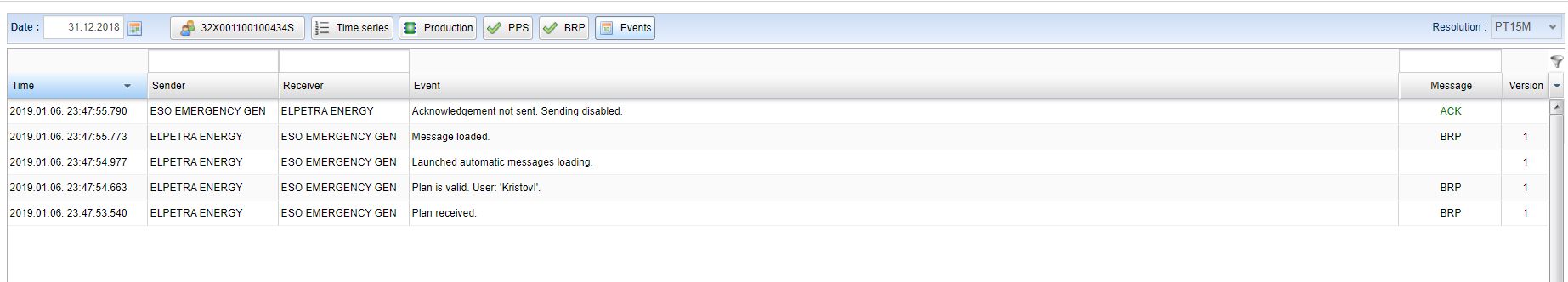 Scheduling – Production
Power plants and generators are shown
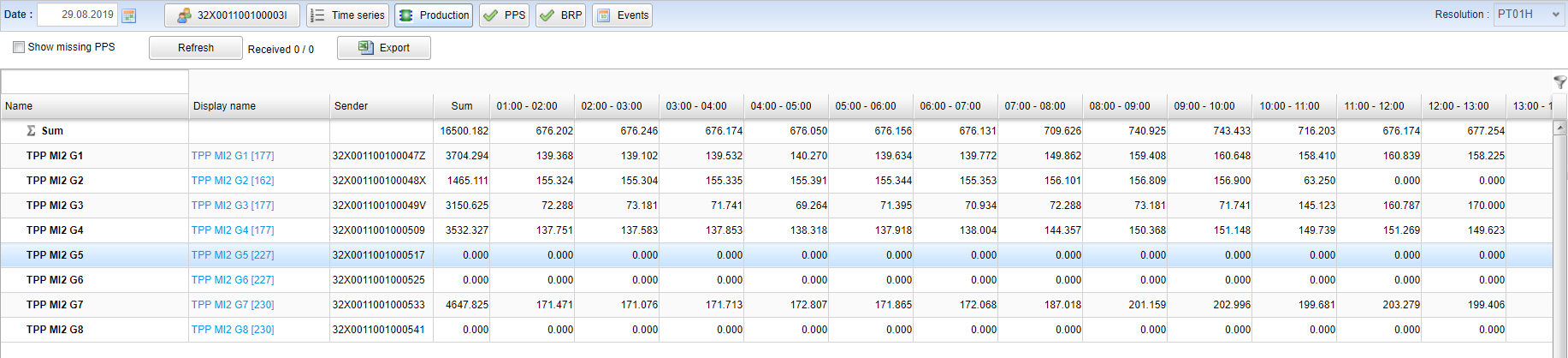 Scheduling – PPS and BRP
PPS - displays balance between production and trade for market participants





BRP - validates the balance of all the time series from a single market participant
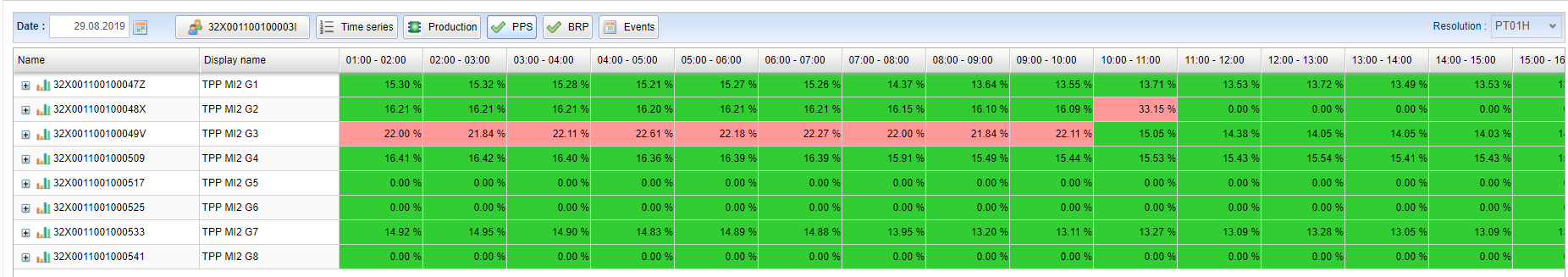 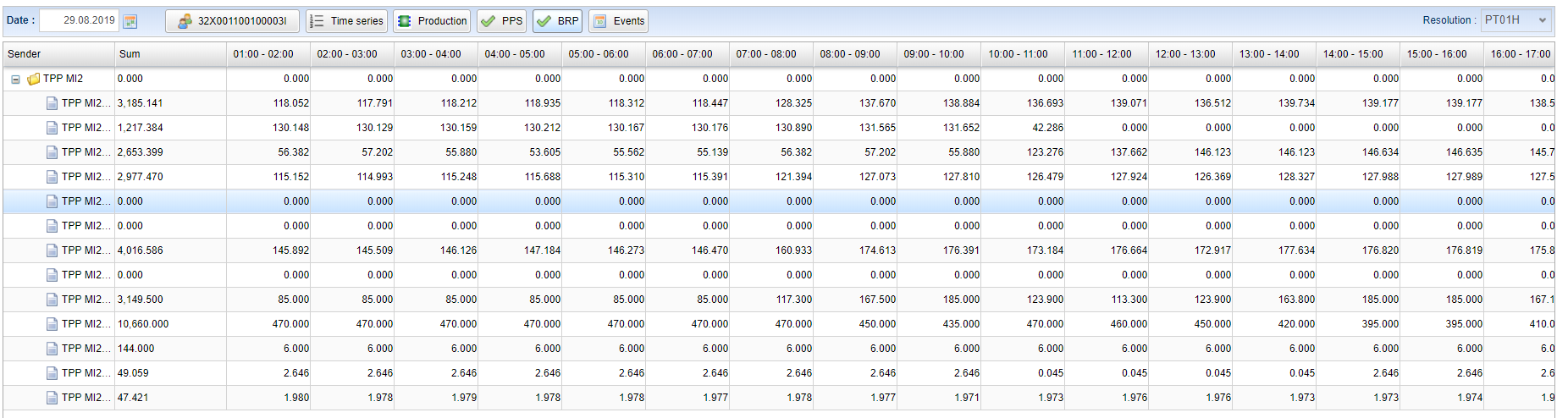 Balancing - Products
Two tertiary energy products are always presented in the system (one for purchase and one for delivery)
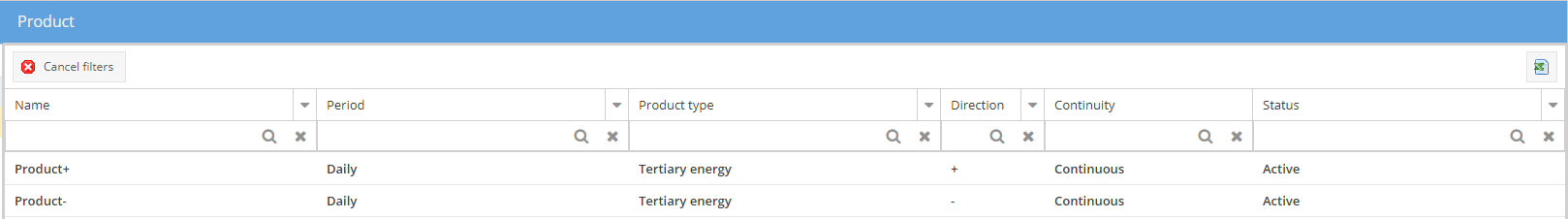 Balancing - Auctions
Two auctions are automatically created by each day (one for purchase and one for delivery)
Auction period is always daily
Auctions states - visible, active, open for bids, closed for bids, sorting done, results published
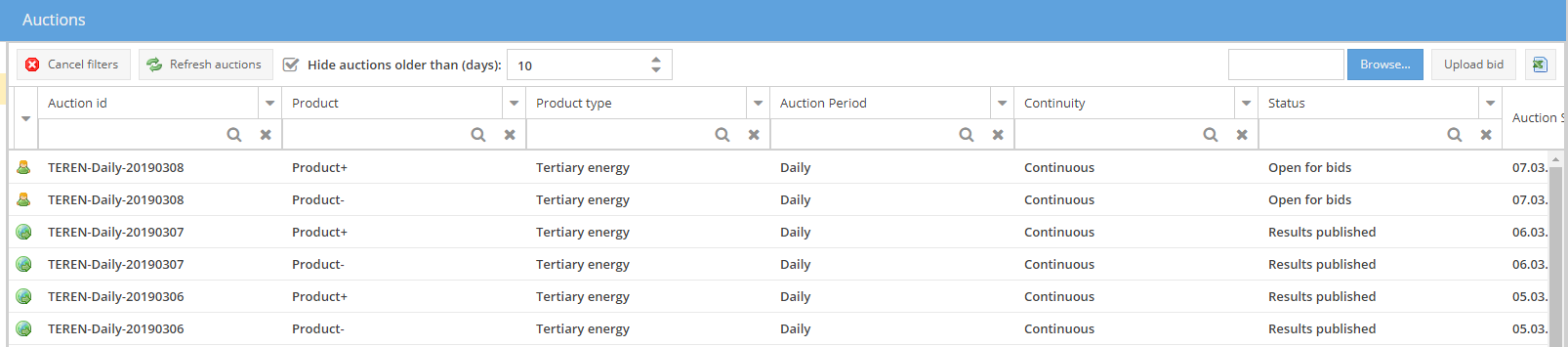 Balancing – Auction detail
Balancing – Bids
Three ways to enter the bids:
Bid form
Manual uploading the bid file
Sending the bid file via e-mail
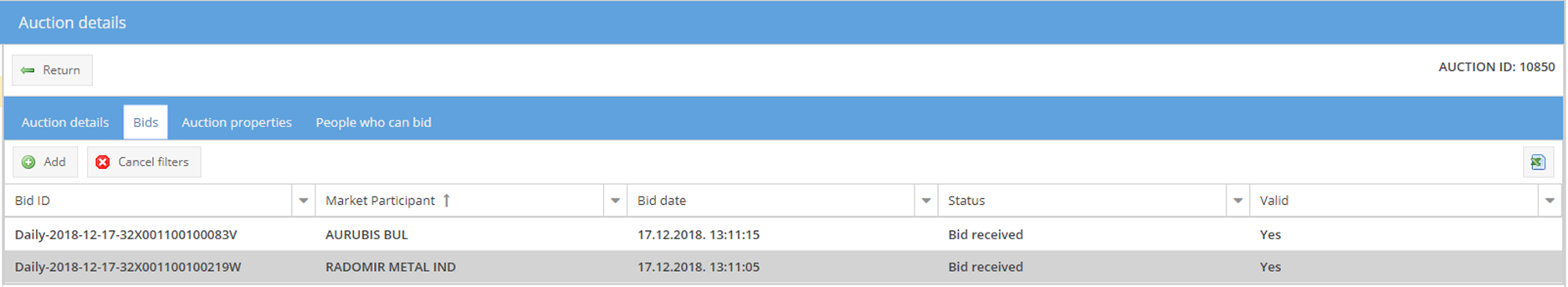 Balancing – Bids – Bid form
Balancing – Bids – Manual uploading the bid file
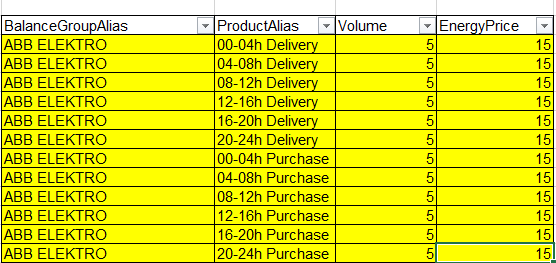 Balancing – Bids – Sending the bid file via e-mail
Bid file is send to the corresponding address
System checks if sender address is valid
The system sends a reply with information whether the offer is accepted or rejected
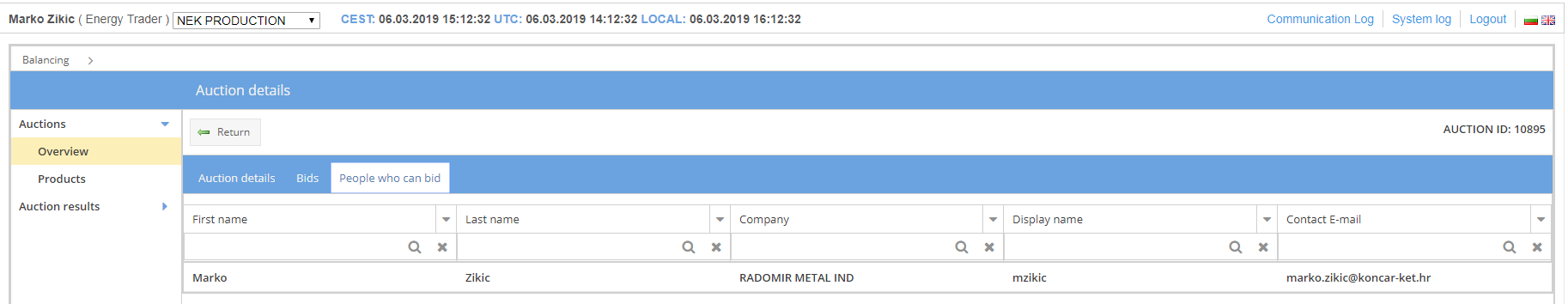 Balancing – Bids – Restrictions
Two Auctions (purchase and delivery) must be created in the system and opened for bids
Person must be authoriazed to bid
Bidder must be in the list of valid balancing groups
Energy price cannot be less than auction min energy price
Energy price cannot be bigger than auction max energy price
Offered amount cannot be less than auction min offered amount
Offered amount cannot be bigger than auction max offered amount!
Balancing – Bids – Auction results
Balancing – Bids – Auction results
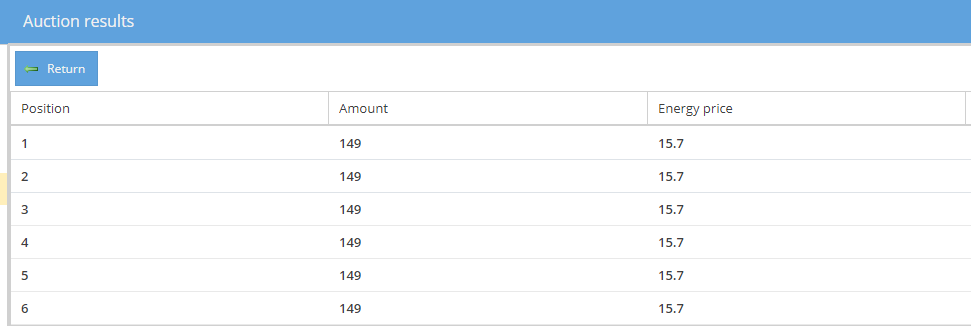 Settlement
Calculation data points can be viewed using the Settlement button. 
Filer by:
Time period
Resolution
Data point name
Data point description
Balance group 
Data point type:
- Component 
- Account 
- Metering
Settlement
It is necessary to select the type of data point from the drop-down menu, filter by name, display name or EIC code and click Show TS. 
All of the data points that match the filter criteria are shown.
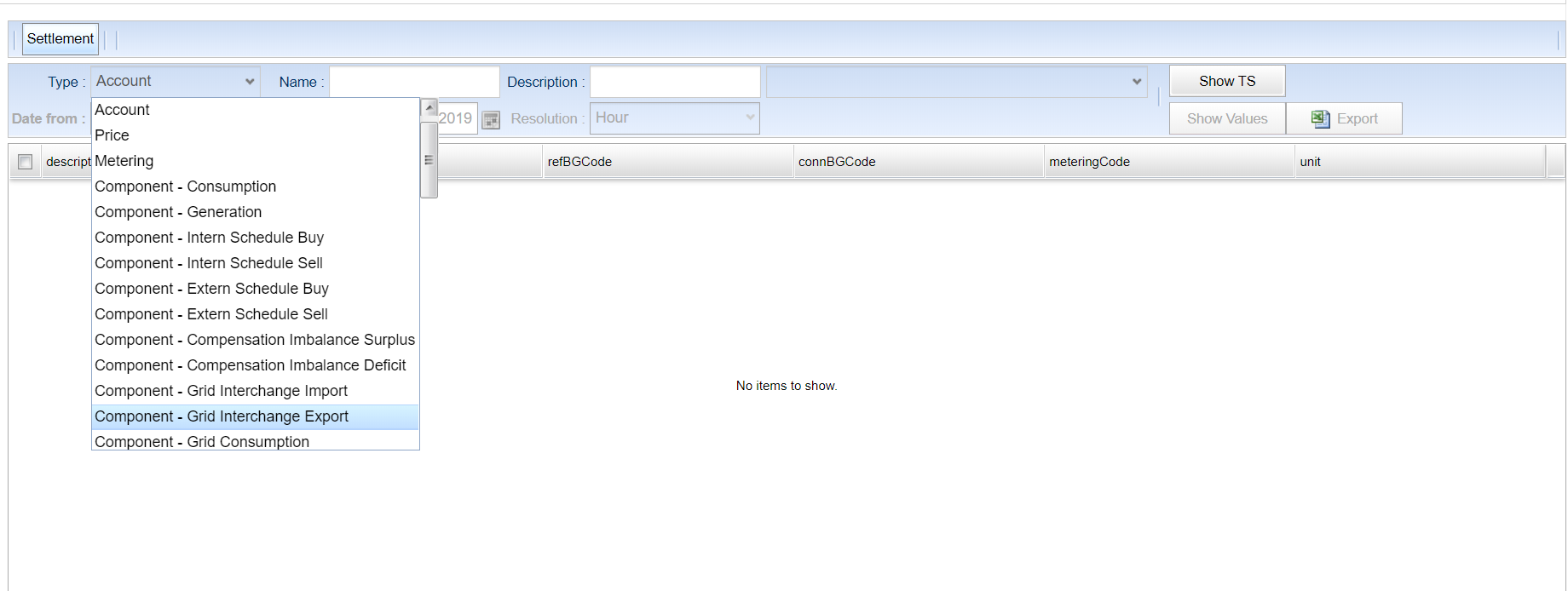 Settlement
A user must select rows or select all of the rows, select the time period and resolution and click Show values or Export.
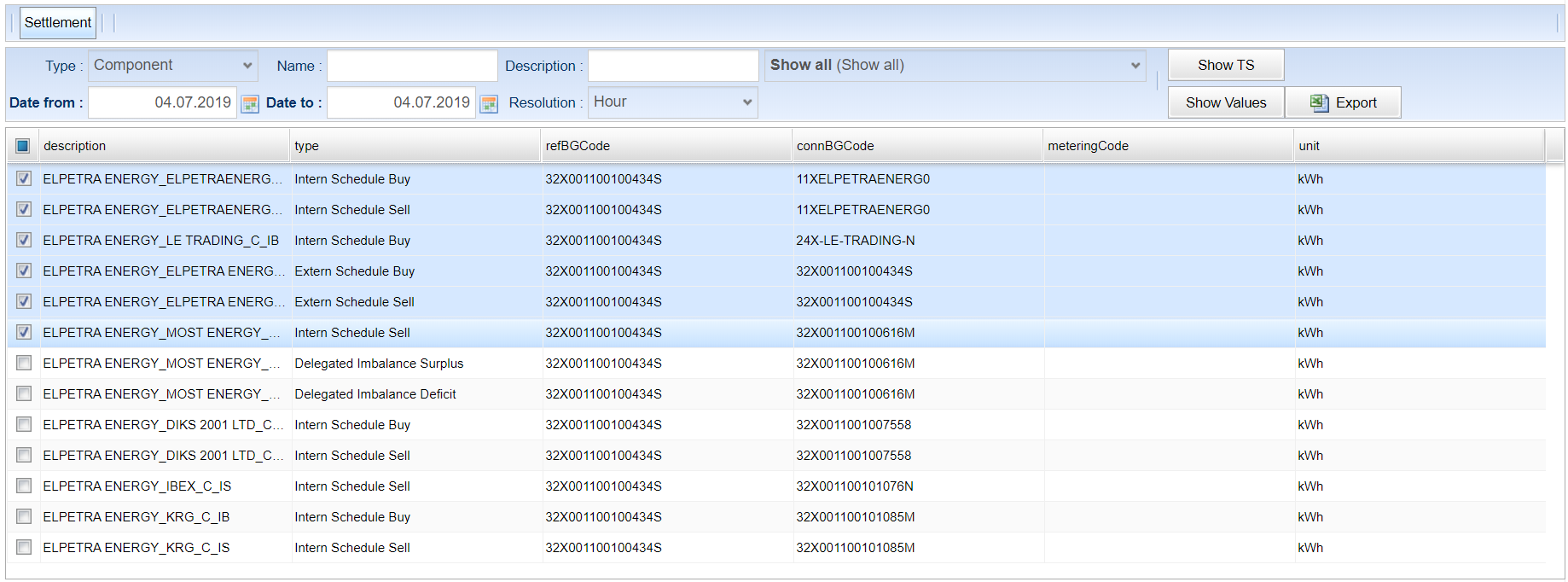 Settlement
Values
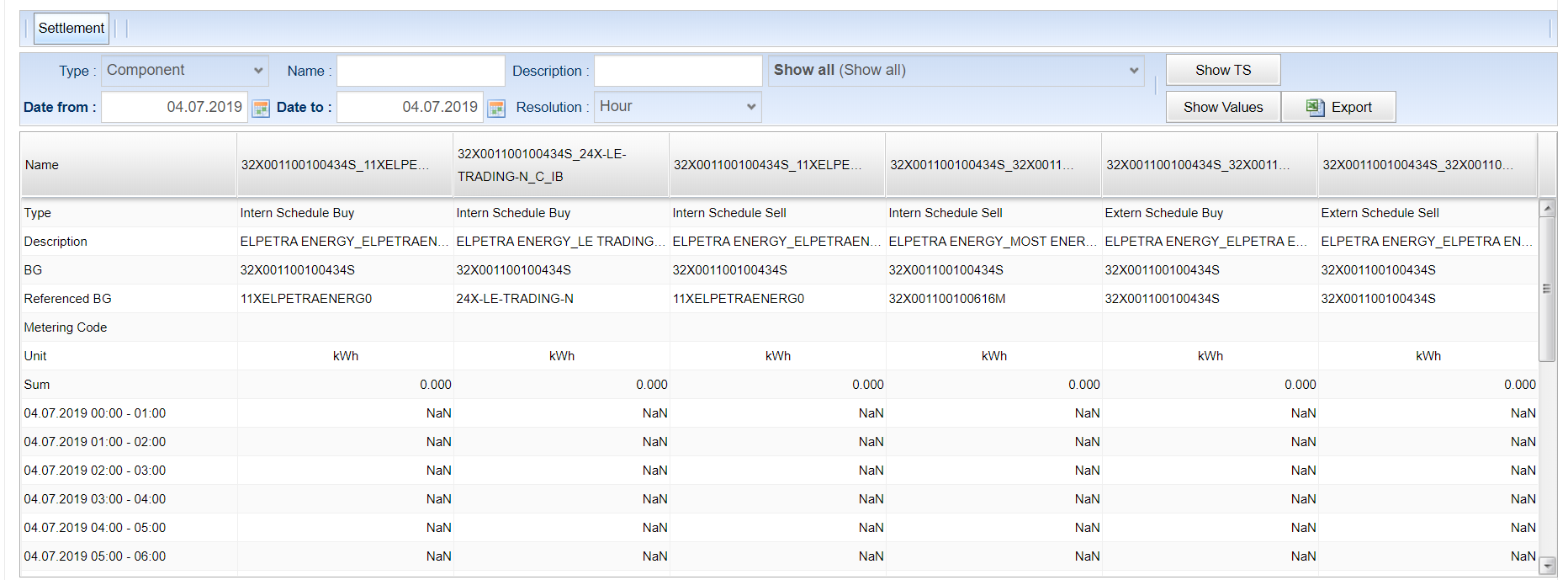 Settlement datapoints
C_C	Consumption
C_G	Generation
C_IB	Intern Schedule Buy
C_IS	Intern Schedule Sell
C_EB	Extern Schedule Buy
C_ES	Extern Schedule Sell
C_DIS	Delegated Imbalance Surplus
C_DID	Delegated Imbalance Deficit
C_L_I	Losses Import
C_L_E	Losses Export

A_C	Consumption
A_G	Generation
A_SB	Schedule Buy
A_SS	Schedule Sell
A_IS	Imbalance Surplus
A_ID	Imbalance Deficit
A_DIS	Delegated Imbalance Surplus
A_DID	Delegated Imbalance Deficit
A_L	Losses
A_PR_U	Primary Reserve Up
A_PR_D	Primary Reserve Down
A_SR_U	Secondary Reserve Up
A_SR_D	Secondary Reserve Down
A_CR_U	Cold Reserve Up
A_TR_U	Tertiary Reserve Up
A_TR_D	Tertiary Reserve Down
A_SR_UR	Secondary Reserve Up Receivables
A_SR_DP	Secondary Reserve Down Payables
A_CR_UR	Cold Reserve Up Receivables
A_TR_UR	Tertiary Reserve Up Receivables
A_TR_DP		Tertiary Reserve Down Payables
A_P		Payables
A_R		Receivables
A_ISB		Intern Schedule Buy
A_ISS		Intern Schedule Sell
A_ESB		Extern Schedule Buy
A_ESS		Extern Schedule Sell

P_SR_U		Price Secondary Reserve Up
P_SR_D		Price Secondary Reserve Down
P_CR_U		Price Cold Reserve Up
P_TR_U		Price Tertiary Reserve Up
P_TR_D		Price Tertiary Reserve Down